Вопросы для размышления.
1.Что такое масса?
2.В чём измеряется масса?
3.Как измерить массу?
Переведи в СИ
0,8 т =
0,26 Мт =
15 г =
160 ц =
30 мг =
Проверь себя
0,8 т = 800 кг
0,26 Мт = 0,26‧109 кг = 260 000 000 кг
15 г = 0,015 кг
160 ц = 16 000 кг
30 мг = 0, 000 03 кг
Загадка
Две сестры качались
		Правды добивались,
		А когда добились,
		То остановились.

Что это?
Вопросы для размышления.
3.Как измерить массу?
Измерение массы тела на весах.
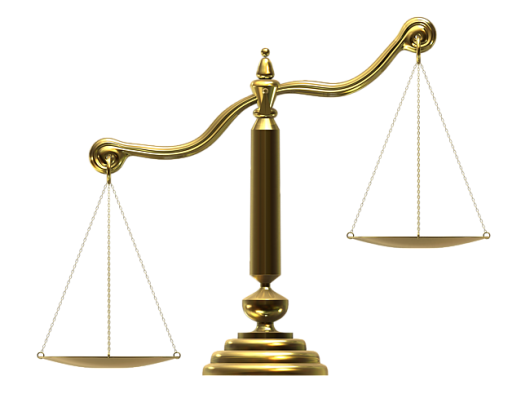 Процесс измерения массы называется взвешиванием, а прибор для измерения массы – весами. Изображение весов встречается еще со времен Древнего Египта.
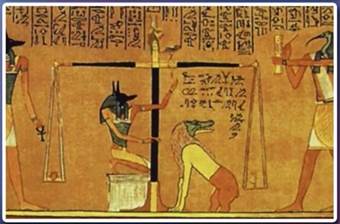 Весы – прибор для измерения массы
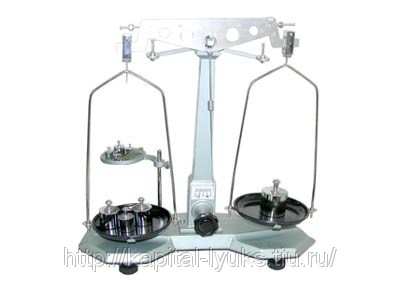 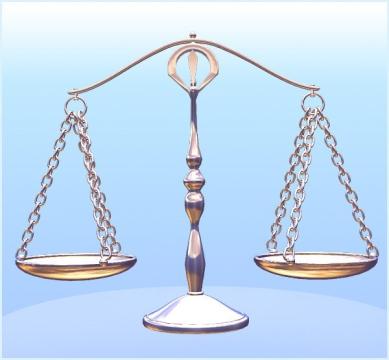 Взвешивание – измерение массы с помощью весов.
Весы – прибор для измерения массы
Вагонные весы
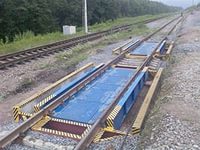 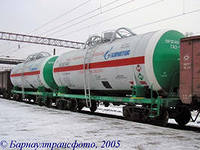 Автомобильные весы
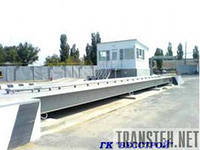 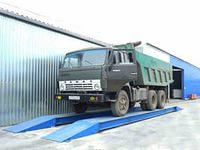 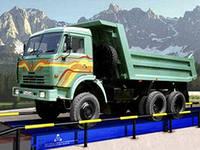 Весы – прибор для измерения массы
Стержневые весы служат для взвешивания длинномерных грузов
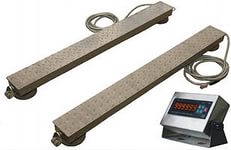 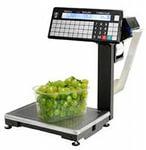 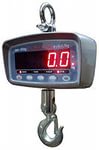 Весы  торговые электронные
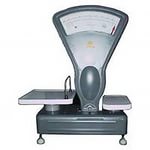 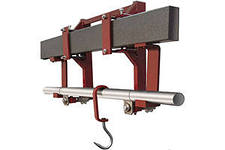 Весы  торговые
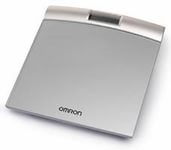 Весы крановые
Весы монорельсовые 
электронные
Весы напольные  электронные
[Speaker Notes: Весы крановые]
Весы – прибор для измерения массы
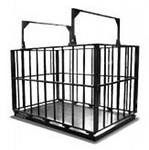 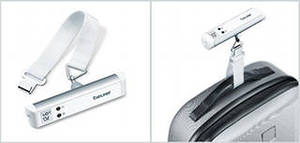 весы электронные для взвешивания багажа
Весы электронные для взвешивания скота Грузоподъемность 500 кг...
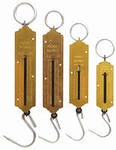 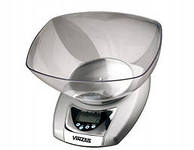 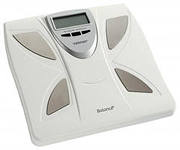 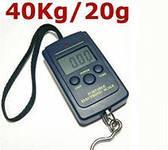 Весы-безмен 
бытовые 25 кг
Весы  напольные
Весы кухонные
Весы  рыбацкие
[Speaker Notes: Весы  рыбацкие]
Весы – прибор для измерения массы
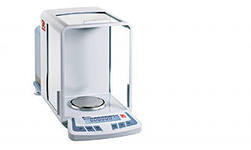 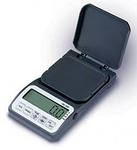 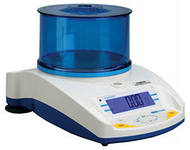 Лабораторные и аналитические весы
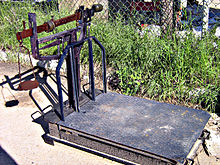 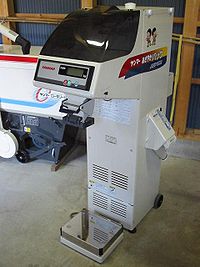 Электронные весы 
для взвешивания мешков
Весы – прибор для измерения массы
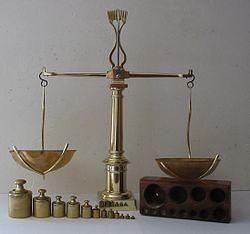 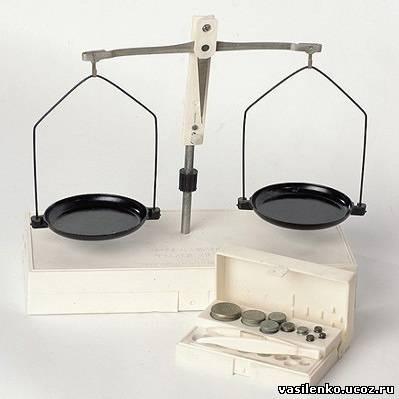 Старинные весы для взвешивания 
табака (1850-е годы)
Весы  лабораторные  рычажные
[Speaker Notes: Весы учебные рычажные]
Виды весов
Весы бытовые (кухонные);
Весы товарные;
Весы автомобильные;
Весы крановые;
Весы платформенные (железнодорожные, вагонные);
Весы лабораторные (весы медицинские);
Весы багажные;
Весы почтовые;
Весы фасовочные;
Весы портативные;
Весы элеваторные;
Весы торговые(магазинные).
[Speaker Notes: Весы учебные рычажные]
Учебные весы
Стрелка - указатель
Коромысло
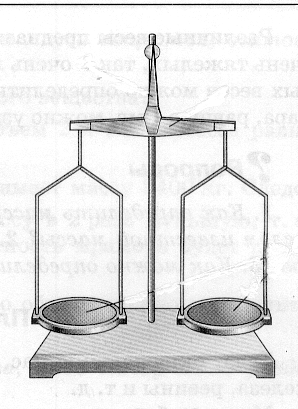 Пинцет
Футляр
Гири
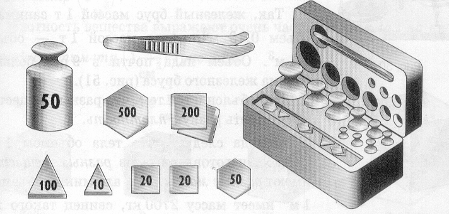 Чашки
Разновесы – набор гирь
Правила взвешивания массы тела на весах
1.Перед взвешиванием необходимо убедиться, что весы уравновешены. 
2.Взвешиваемое тело кладут на левую чашу весов, а гири – на правую.
3.Во избежание порчи весов тело и гири опускать осторожно.
4.Нельзя взвешивать тела более тяжелые, чем указанная на весах предельная нагрузка.
5.  На чашки весов нельзя класть мокрые, грязные, горячие тела, насыпать порошки, наливать жидкости.
6.Мелкие гири нужно брать только пинцетом.  
7.После взвешивания переносят гири с чашки весов в футляр и проверяют, все ли гири положены на место.
Решите задачи
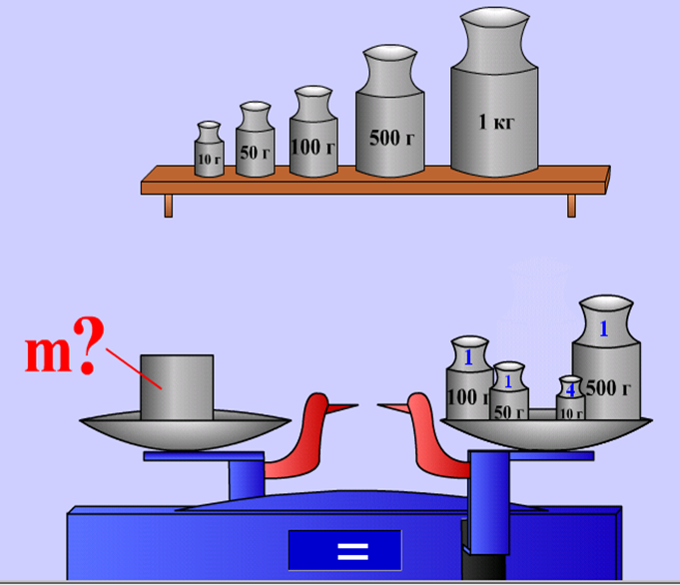 №1
Определите массу тела
Решите задачи
№2
20 г + 500 мг = 20г 500 мг =20,5 г = 0,0205 кг 

20 г + 2 г + 500 мг + 200 мг + 10 мг =
  
100 г + 50 г + 4 г + 20 мг +10 мг +5 мг =
Знаю я с пого класса:
Главное для тела -  масса.
Если масса велика, 
Жизнь для тела нелегка:
С места тело трудно сдвинуть, 
Трудно вверх его подкинуть, 
Трудно скорость изменить.
Только в том кого  винить?
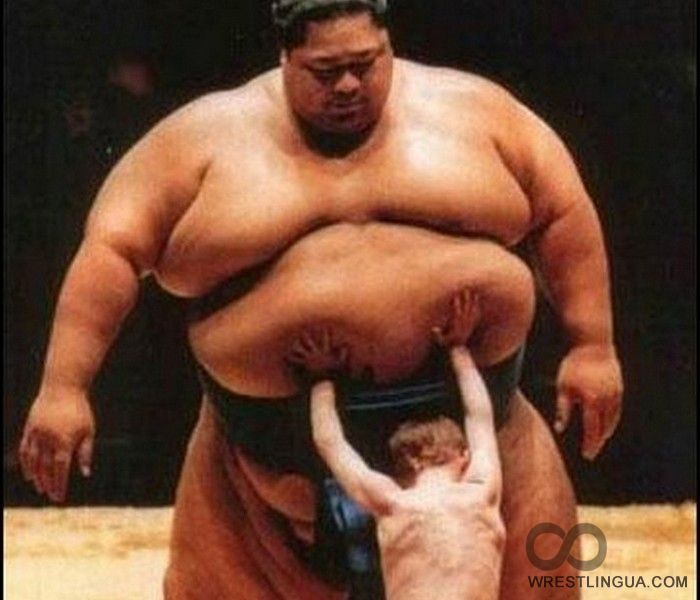 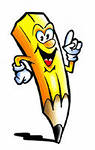 Идеальный вес: как рассчитать индекс массы тела (ИМТ)?
Индекс массы тела можно вычислить по формуле: 
                    
                      ИМТ = 

Например, масса человека - 85 кг, рост =164см. Следовательно ИМТ в этом случае равен: 
                       
                      ИМТ =
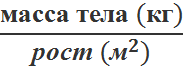 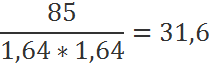 Идеальный вес: как рассчитать индекс массы тела (ИМТ)?
Ожирение – угроза здоровью.
Индекс массы тела используют для определения степени ожирения и степени риска развития сердечнососудистых заболевай, диабета и других осложнений, связанных с избыточной массой тела и ожирением.
Самое главное
Вместо многоточия вставьте подходящие по смыслу слова
1. У тела большей массы скорость изменяется …, про него говорят, что оно … инертно.
2. Масса характеризует …
3. Единица массы  в СИ …
4. Массу тела можно определить …
5. Эталон массы представляет собой …
6. В 1 т содержится … кг.
7. При выстреле из ружья большую скорость получает …, потому что ее масса …
8. Если при взаимодействии друг с другом два тела изменяют свои скорости одинаково, то их массы …
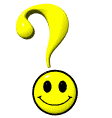 Продолжи предложение
Теперь я знаю…
И ещё я умею…
Интересно было бы ещё узнать …


Найти информацию о старинных мерах массы , применяемых  в России
Найти информацию о старинных мерах массы , применяемых  в России
Домашнее задание
§ 20, вопросы, запомнить последовательность действий. Рассчитать ИМТ, сделай выводы в тетради (см презентацию на сайте лицея)
в России
Найти информацию о старинных мерах массы , применяемых  в России
Найти информацию о старинных мерах массы , применяемых  в России